查詢停班停課訊息
點選左下方「開始」，打開選單
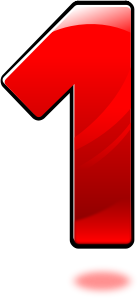 （宜蘭縣版學生資訊課程教材）Chrome OS 版本
點選「所有應用程式」
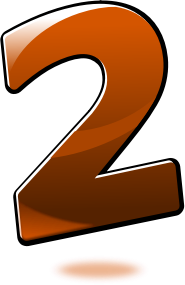 （宜蘭縣版學生資訊課程教材）Chrome OS 版本
點選「Chrome」圖示
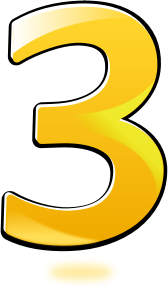 （宜蘭縣版學生資訊課程教材）Chrome OS 版本
搜尋列輸入「行政院人事行政局」
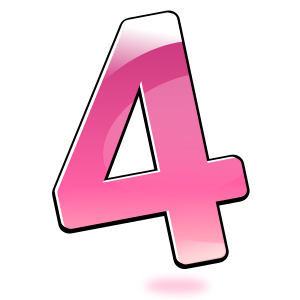 點選「行政院人事行政總處」
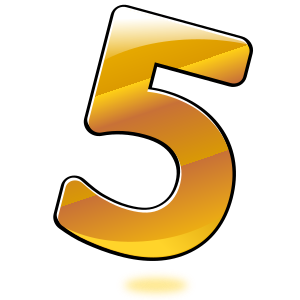 點選「歷次天然災害停止上班上課訊息」
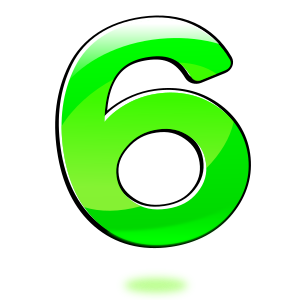 點選日期
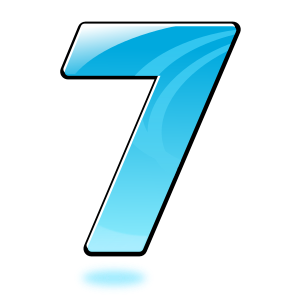 點選附件
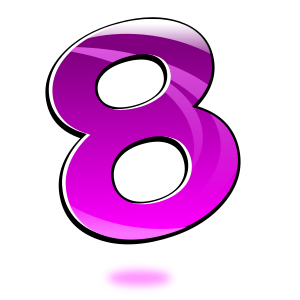 顯示查詢結果
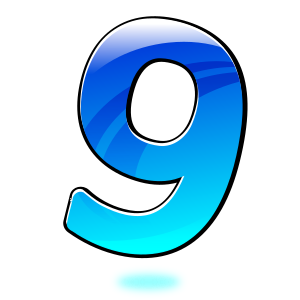